Figure 4. Responses evoked by high-frequency trains and theta-patterned trains were reduced by NMDA receptor ...
Cereb Cortex, Volume 13, Issue 5, May 2003, Pages 500–507, https://doi.org/10.1093/cercor/13.5.500
The content of this slide may be subject to copyright: please see the slide notes for details.
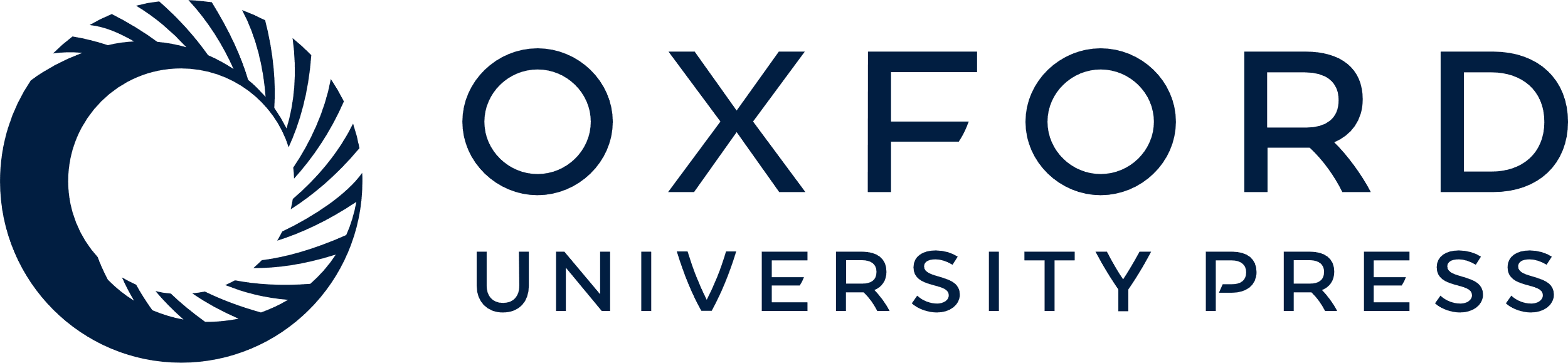 [Speaker Notes: Figure 4. Responses evoked by high-frequency trains and theta-patterned trains were reduced by NMDA receptor antagonists. (A) and (B) Early (•) and late (K) component responses were reduced by ~20% during eight-pulse, 300 Hz trains (A), and during the first of the four-pulse theta-patterned trains (B). Facilitation of responses evoked by theta-patterned trains was reduced by NMDA receptor antagonists during the first four or five trains (B). (C) Comparison of responses to the first and second trains before and after drug administration. (D) Histograms show the reduction of the early component and the facilitation of the late component during delivery of theta-patterned trains. NMDA-receptor antagonists enhanced the decline of the early component, and reduced the facilitation of the late component.


Unless provided in the caption above, the following copyright applies to the content of this slide: © Oxford University Press]